ACTIVACIÓN DEL PROYECTO DE VIDA PARA LA INCLUSIÓN SOCIAL
EQUIPO DE INCLUSIÓN SOCIAL (EDIS)
AYUNTAMIENTO DE SEGOVIA
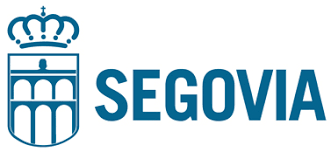 “Si quieres construir un barco, no empieces por buscar madera, cortar tablas o distribuir el trabajo. Evoca primero en los hombres y mujeres el anhelo del mar libre y ancho”

Antoine de Saint-Exupéry
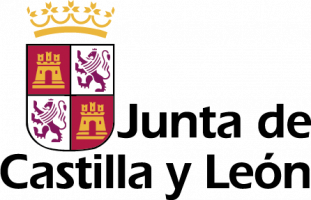 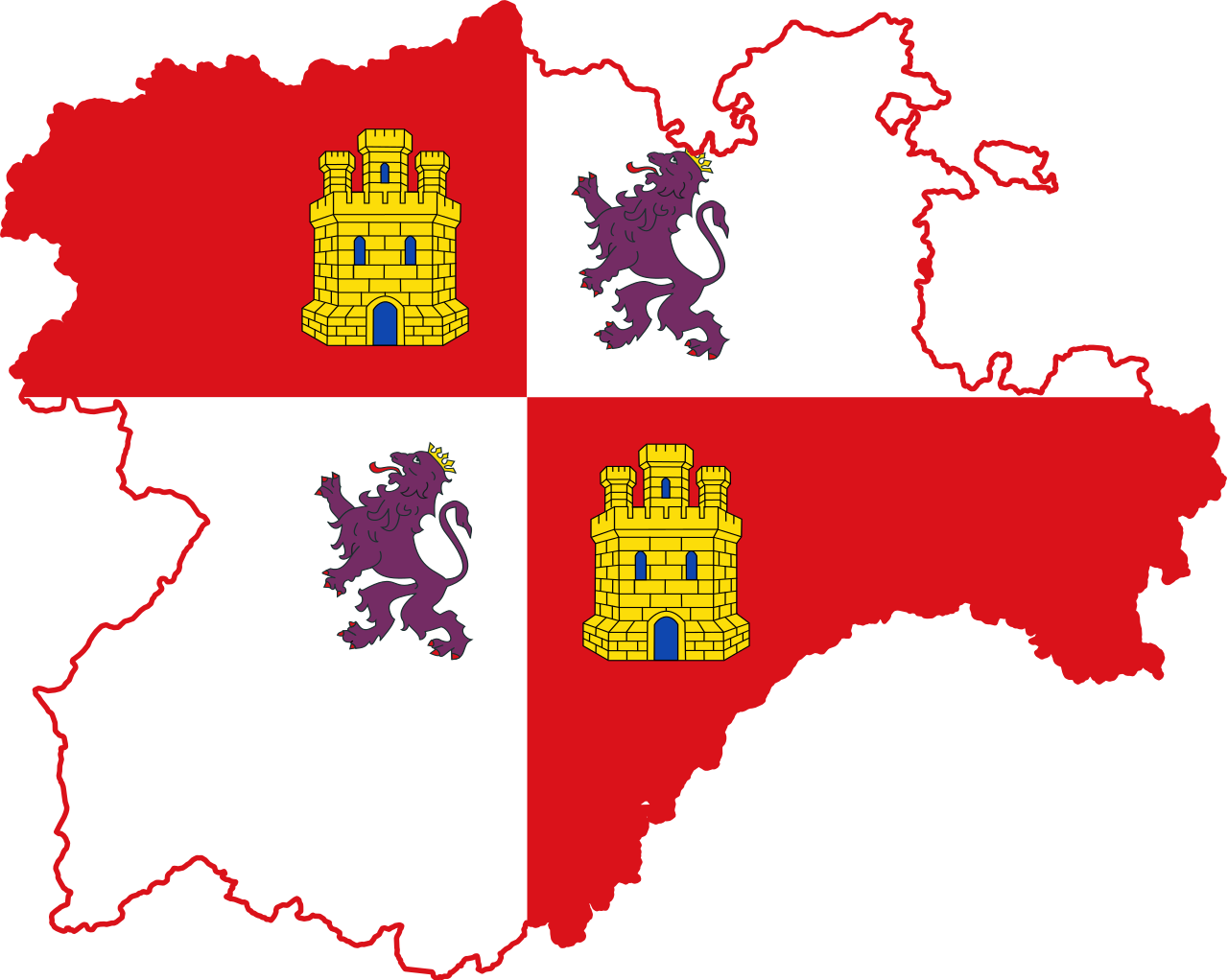 CONTEXTO
Los Centro de Acción Social (CEAS) en Castilla y León son un recurso de primer nivel dentro del Sistema de Asistencia e Integración social del drogodependiente. Junto a los Equipos de Atención Primaria de Salud. 
Son la puerta de entrada al sistema, son los recursos más accesibles y los que menos exigencias plantean. 
Las Unidades de Trabajo Social de Zona (UTS) canalizan los casos al Equipo de Inclusión Social cuando se cumplen criterios que requieren una intervención más especializada e intensa.
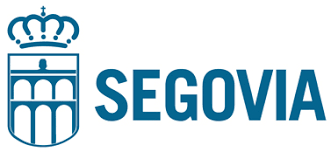 EQUIPOS DE INCLUSIÓN SOCIAL(EDIS)
Es un equipo especializado dentro de los servicios sociales, cuyas funciones principales son las siguientes: 
-Llevar a cabo actuaciones de alta intensidad, dirigidas a la atención integral de personas en situación de vulnerabilidad, riesgo o exclusión social, con el objetivo de conseguir la inclusión sociolaboral de estas. 
-Orientar y asesorar a personas o colectivos en situación de vulnerabilidad social. 
-Realizar valoraciones especializadas de personas en situación de exclusión social
Entre las prestaciones que aparecen en el Catálogo de Servicios Sociales de Castilla y León para este equipo está la de ACTIVACIÓN DEL PROYECTO DE VIDA PARA LA INCLUSIÓN SOCIAL.
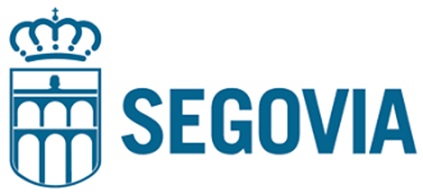 ACTIVACIÓN DEL PROYECTO DE VIDA PARA LA INCLUSIÓN SOCIAL
PREMISA: Para poder apoyar a las personas en situaciones complejas debemos conocer su HISTORIA DE VIDA.
El apoyo a las personas que están en situaciones complejas requiere un conocimiento amplío de su historia de vida, descubrir lo que de verdad les importa, alejarse de soluciones rápidas y valorar los pequeños progresos en la dirección valorada. 
Apoyar a la persona a conectarse con lo realmente importante en sus vidas y construir una vida significativa.
MARCADA POR SITUACIONES PSICOSOCIALES Y/O CAMBIOS VITALES QUE PONEN A LA PERSONA EN SITUACIÓN DE DESVENTAJA
Necesidades de la atención a las personas en situación de vulnerabilidad
Percibir a la persona como valiosa, que presenta sueños y valores y con derecho a vivir una vida con significado.
Paradigma constructivo, no centrado en la reducción, cambio o destrucción de algo que la persona hace de manera incorrecta, sino en la construcción de una vida significativa. 
Apoyo centrado en los intereses y lo importante para la persona.
Hacer que la elecciones vitales estén bajo control de los intereses y valores de la persona.
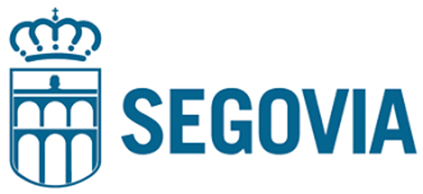 ¿Qué entendemos por proyecto de vida?
Conjunto de propósitos, objetivos, metas, actividades y expectativas que dan sentido a la vida de cada persona, están conectados con sus valores y le sirven de guía para mantener la dirección que desea y para vivir una vida con significado. 
El proyecto de vida supone la concreción de metas, objetivos y acciones que se encuentran conectados con los valores personales.
El técnico debe guiar la reflexión y hacer emerger valores personales como motivadores de acciones significativas.
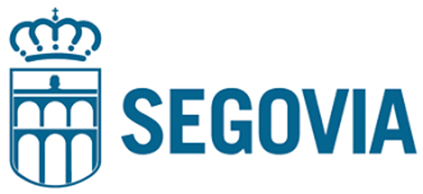 SERVICIO DE APOYO PARA LA ACTIVACIÓN DEL PROYECTO DE VIDA: CONTENIDO DE LA PRESTACIÓN
Incluida en el Catálogo de Servicios Sociales de Castilla y León.
Se define como una actuación técnica de apoyo a la persona:
Para que pueda activar su proyecto de vida, identificando propósitos y metas sobre la base de sus valores y buscando y promoviendo oportunidades en el contexto.
Empoderándole para mantener el control de su propia vida, desde sus fortalezas personales, en el contexto de un círculo de personas de su confianza, formado preferentemente por personas de su red natural de relaciones. 
Posibilitar la atención centrada en la persona de acuerdo a cada etapa del ciclo vital y rol social, facilitando los cambios y transiciones.
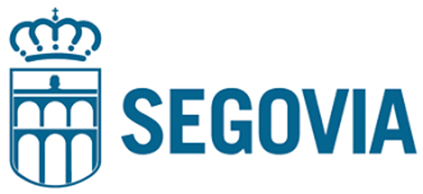 Requisitos y condiciones de acceso
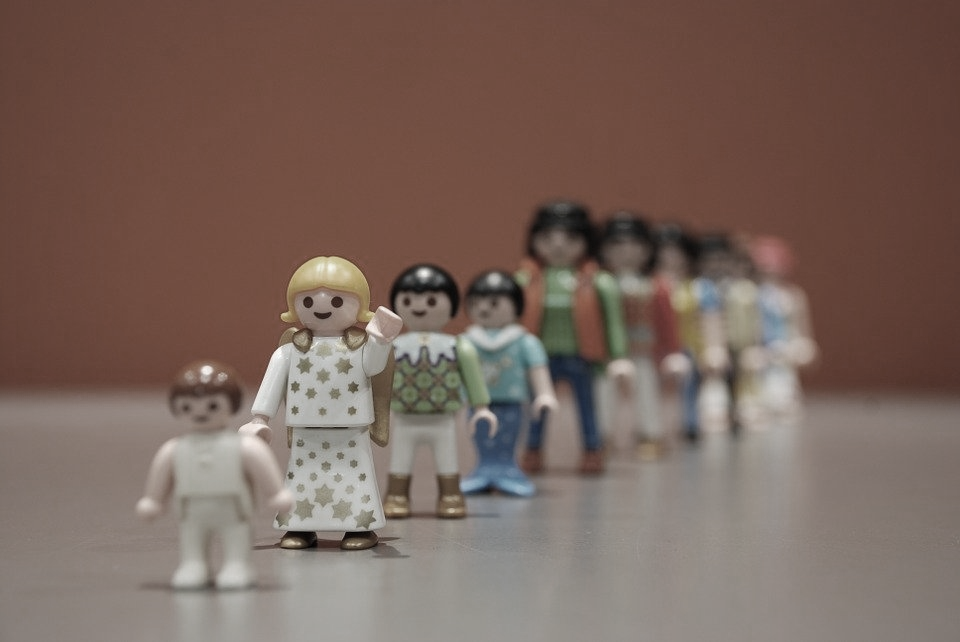 Perfil de población atendida (Perfil EDIS):

-Personas en edad laboral (> 16 años) en situación o riesgo de exclusión social.
-Que presentan dificultades o carencias importantes en la atención de sus necesidades o en su integración social.
-Por causas psico-socio-laborales.
-O que necesitan apoyo en las transiciones cuando concluye la intervención de otros dispositivos.
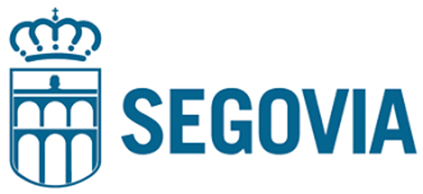 CAMBIO DE PARADIGMA EN LA ATENCIÓN
ATENCIÓN PSICOSOCIAL

Modelo médico-asistencial: identificación y reducción de síntomas.

Provisión de apoyos: facilitar la autodeterminación, la promoción de una vida significativa y la búsqueda del bienestar (conductas alineadas con lo importante para la persona)
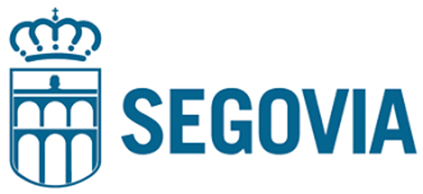 Esta nueva metodología implica cambios en el rol profesional y en las cualidades en  las interacciones. Algunas de estas cualidades son:

-Horizontalidad.
-Escucha activa.
-Validación.
-Conexión y cercanía.
-Empatía.
-Presencia permitida de vulnerabilidad.
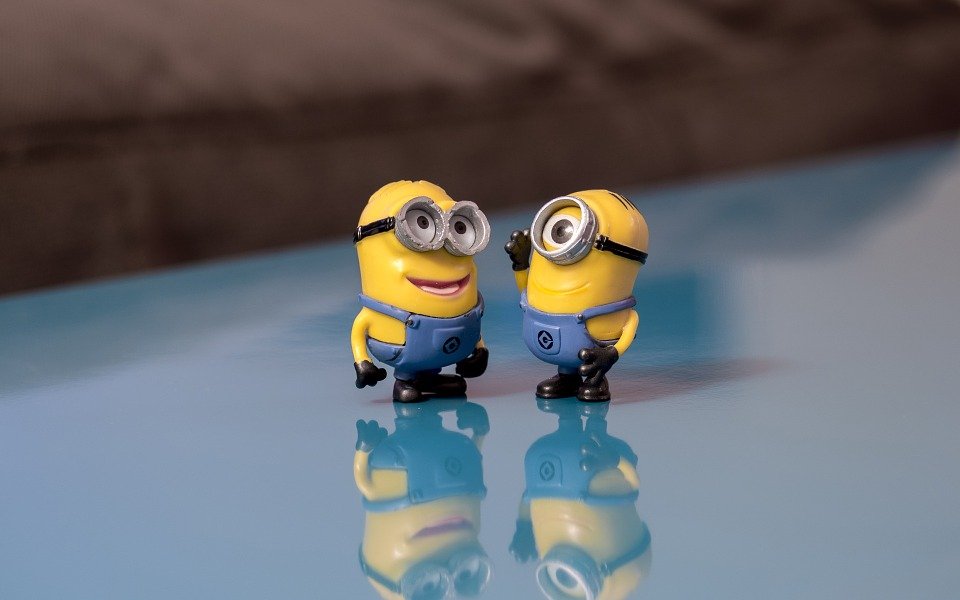 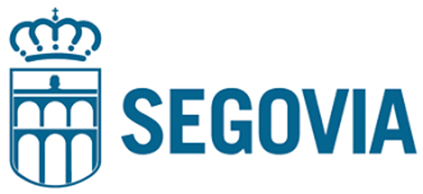 LA ATENCIÓN CENTRADA EN LO IMPORTANTE PARA LA PERSONA: UN MODELO INTEGRADOR
El foco de atención pasa de estar en la presencia de malestar a centrarse en una vida significativa. 


“La ACIP es un modelo constructivo que dignifica a la persona, tiene en cuenta aquello que es fuente de importancia para los seres humanos, pero también lo que le hace único, su esencia, intereses y valores, a la vez que entrena a la personas para que tome las riendas de sus acciones para dar pasos en la dirección valorada”
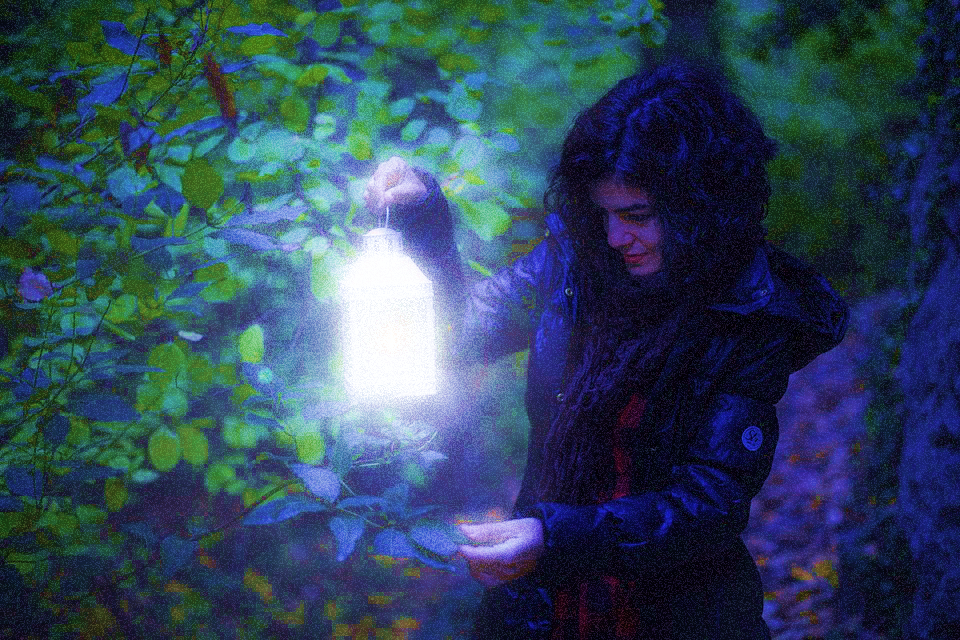 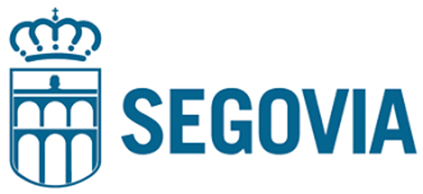 PILARES BÁSICOS DE LA ACIP
DESPATOLOGIZACIÓN
DIGNIDAD
VULNERABILIDAD COMPARTIDA
CONSTRUCCIÓN
EMPODERAMIENTO 
CONTACTO SOCIAL: INTERACCIONES ESPECIALES Y SIGNIFICATIVAS.
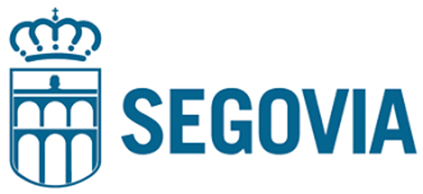 ELEMENTOS DEL PROYECTO DE VIDA
ACCIONES COMPROMETIDAS, OBJETIVOS Y METAS.
RELACIÓN DE COHERENCIA.
VALORES: GUÍA. LO QUE LE IMPORTA A LA PERSONA. 

Algunas de las acciones podrá realizarlas sola la persona y las demás se incluyen en el plan de apoyos.
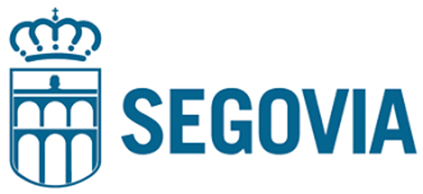 FUENTES DE IMPORTANCIA
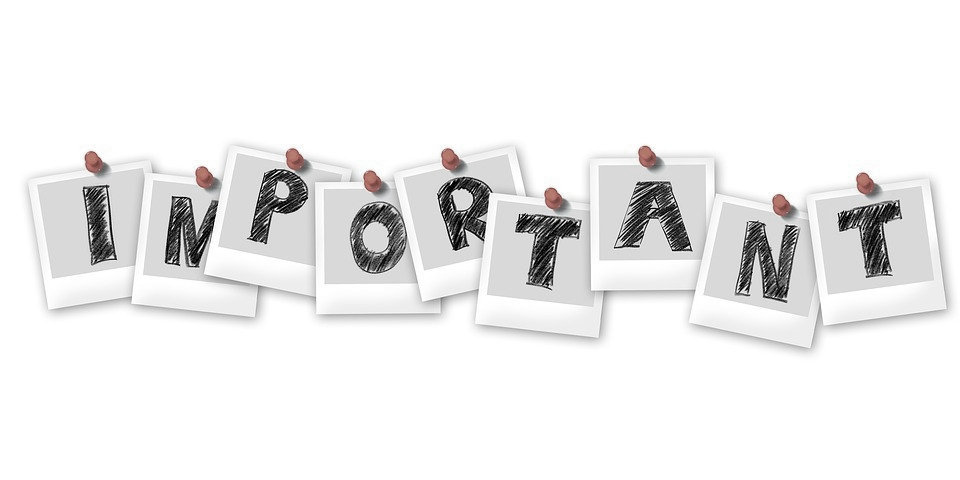 PERTENENCIA
TRASCENDENCIA
CONTRIBUCIÓN
SENTIR
CRECIMIENTO PERSONAL
COHERENCIA
ORIENTACIÓN
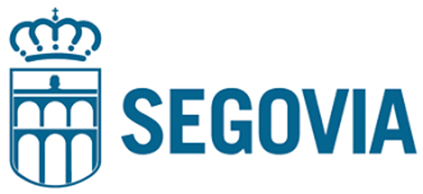 PASOS DEL APOYO AL PROYECTO DE VIDA
IDENTIFICACIÓN DE LO IMPORTANTE:  a través de la historia de vida podemos identificar las áreas de valor para la persona. No se trata de recoger datos biográficos sino la esencia de la persona a través de como nos cuenta su historia. No hay guion fijo, ser flexibles. 
PLANIFICACIÓN DE ACCIONES SIGNIFICATIVAS (“Pasando de palabras a acciones”). Establecer objetivos específicos, como una acción al servicio de una dirección de valor. 
MONITOREO: valorar junto a la persona el progreso de una vida significativa para ella.
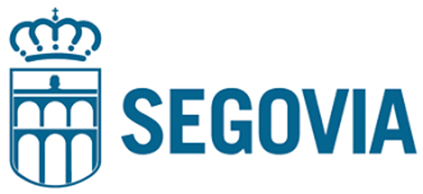 ELABORAR EL PLAN DE APOYOS I
Cuando la persona lo precise se elaborará un plan de apoyos que abracará todas las dimensiones que forman parte del desarrollo personal y social de la persona. Consensuado con la persona (ayudas económicas, actividades comunitarias, …). 

La elaboración del plan de apoyos requiere definir si la persona necesita apoyos y decidir quién y cuando proveerá dicho apoyo.
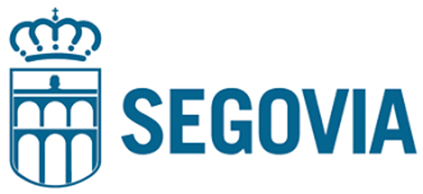 ELABORACIÓN DEL PLAN DE APOYOS II
Identificar el punto de partida, la dirección y dónde quiere llegar, las etapas del camino y las necesidades de apoyo para recorrer el camino.
-En qué situación se encuentra la persona ahora.
-Cómo le gustaría que fuese y para qué. Prioridades de la persona.
-Qué cualidades le gustaría desarrollar en las diferentes áreas importantes.
-Apoyos que necesita.
-Concreción.
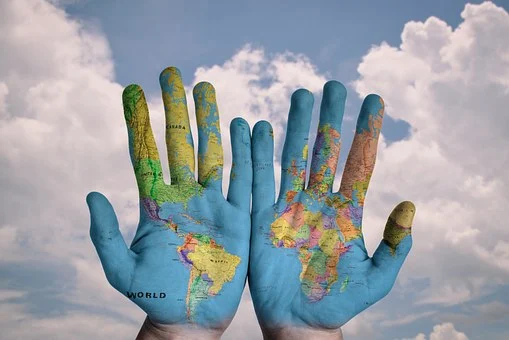 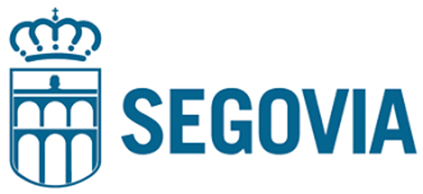 ¿Cómo nos sentimos los profesionales?
Finalizar con una reflexión personal sobre como nos sentimos ante el cambio de paradigma.

FRUSTRACCIÓN 
SENSACIÓN DE NO AVANZAR
MÁS CONECTADAS CON NUESTROS VALORES

ETC….
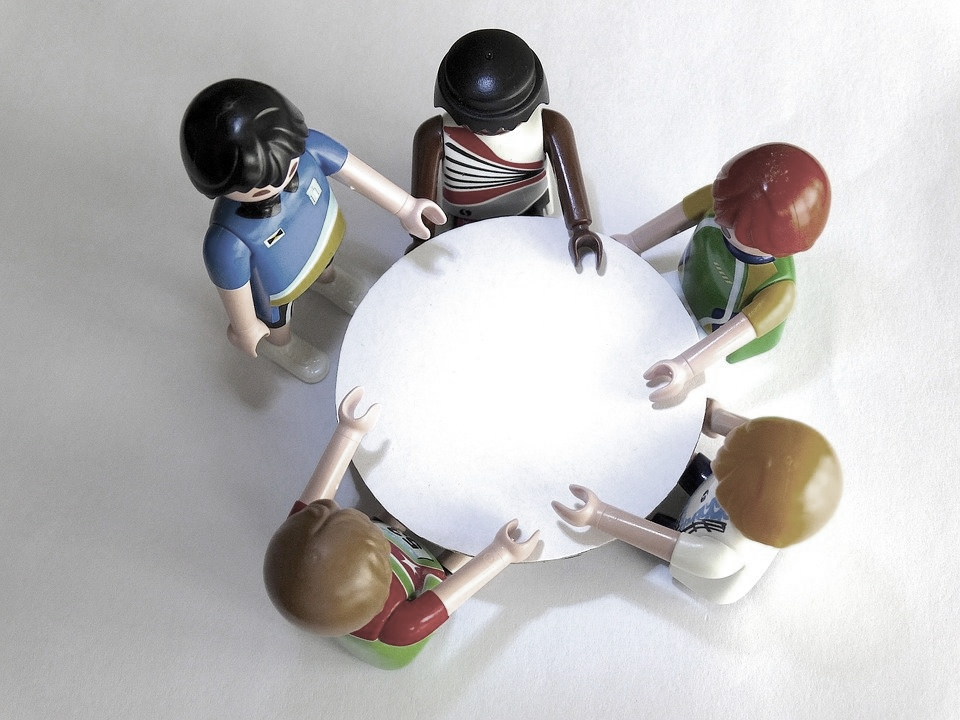 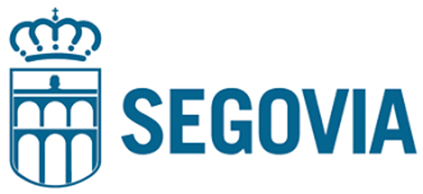 BIBLIOGRAFÍA:
-Salgado Pascual, Carlos (2019). “Guía para la activación del proyecto de vida para la inclusión social”. Junta de Castilla y León.
-https://familia.jcyl.es/web/es/drogas.html
-https://serviciossociales.jcyl.es/web/es/servicios-sociales.html

CONTACTO:
sociales.inserción@segovia.es
anadelamo@gmail.com